Soustava organismů
Proč je potřeba třídit organismy?
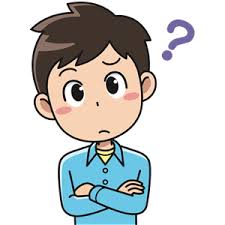 Lidé si vždy všímali, že organismy mají mnoho shodných znaků v tvaru a stavbě těla a že žijí v určitém prostředí. 

Dávali jim různé názvy, aby se v nich vyznali.
Narůstání poznatků. 

Potřeba přesně pojmenovat jednotlivé organismy + zařadit je do systému podle společných znaků a vlastností.
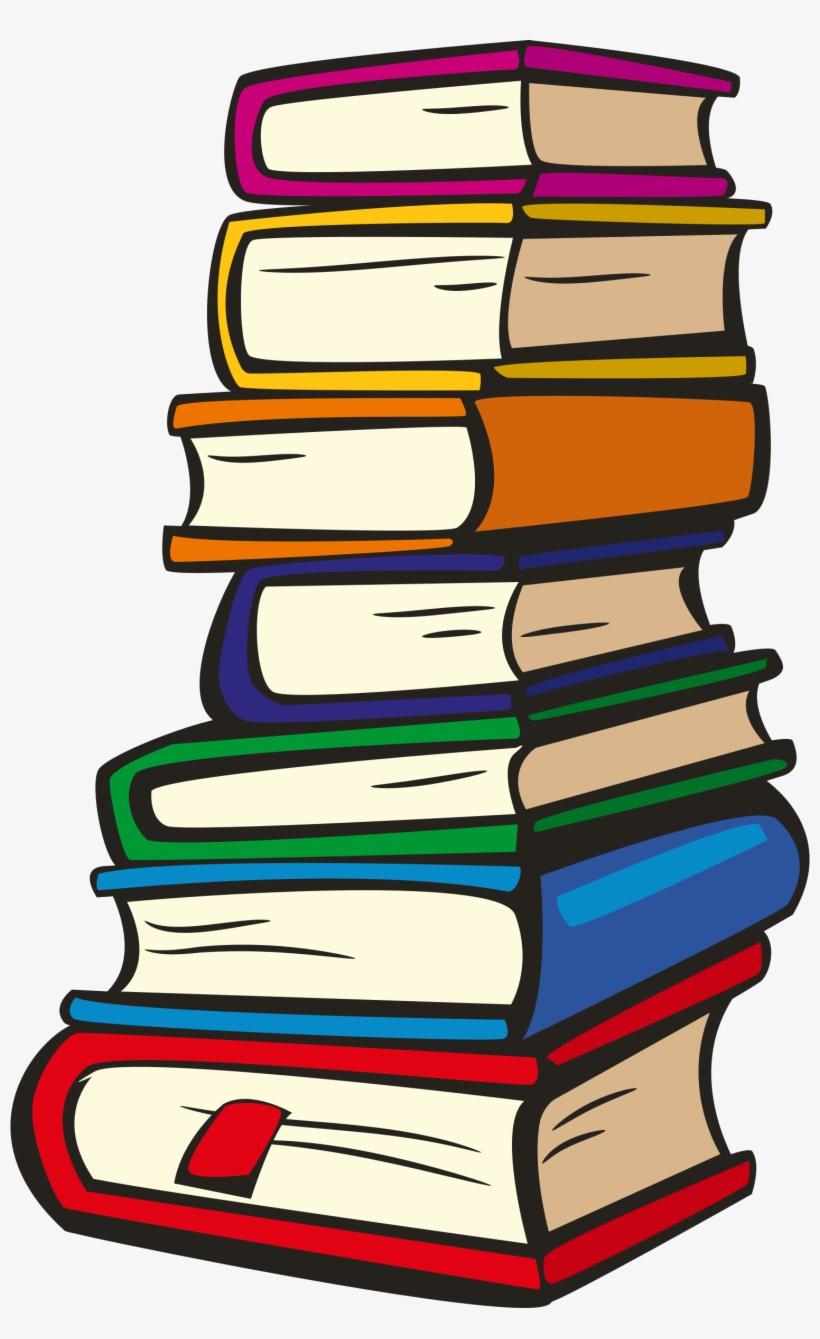 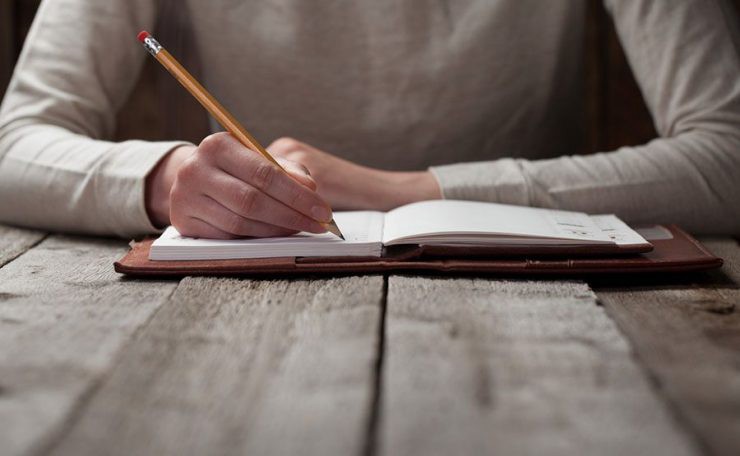 Třídění organismů
Organismy se třídí podle tzv. přirozeného systému = podle vývoje a příbuzenských vztahů.

Mezinárodní odborné názvosloví – jména uváděna v latině.

Národní odborné názvosloví – v češtině (a samozřejmě i dalších jazycích).
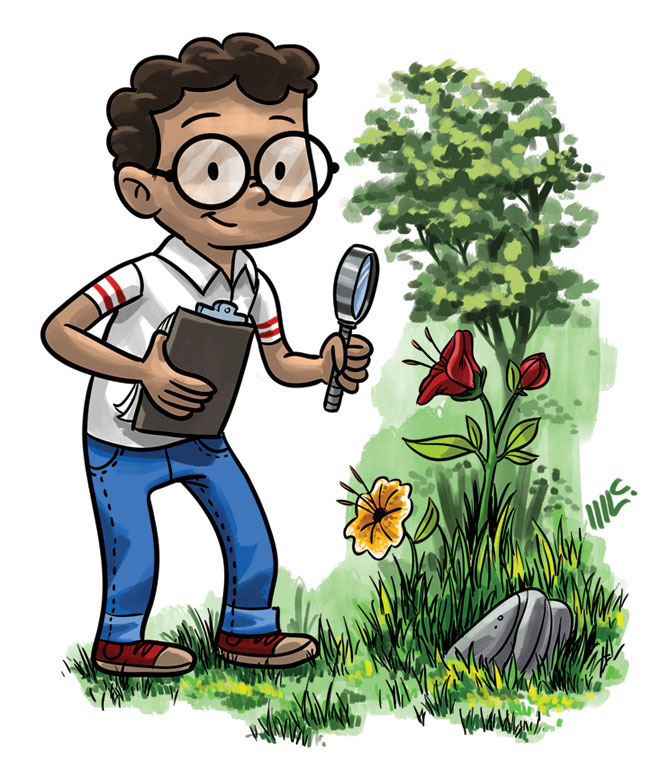 Jména organismů
Každý vyhynulý i žijící organismus má jméno složené ze dvou částí – rodového jména (podst. jm.) a druhového jména (příd. jm.).

Rodové a druhové jméno se uvádějí vždy společně.

Vulpes vulpes (latinsky) = liška obecná (česky)
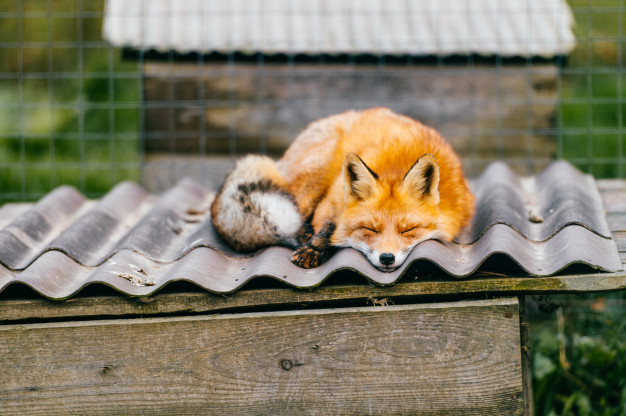 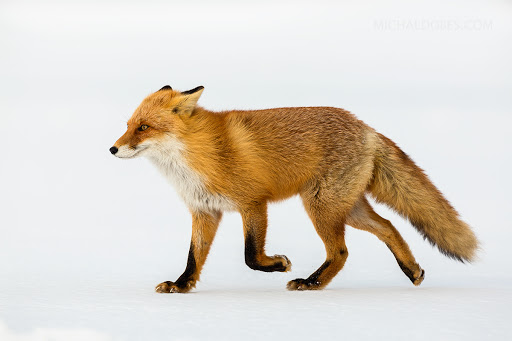 Třídění organismů
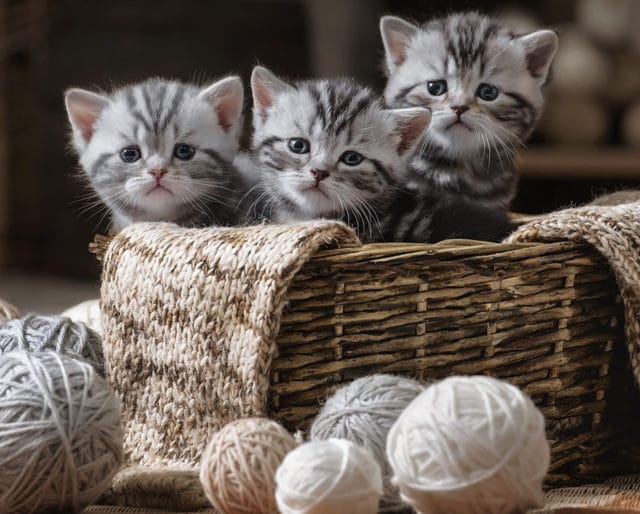 Organismy s podobnými znaky jsou řazeny do společných skupin, systematických jednotek.

Základní systematickou jednotkou je druh = skupina organismů, které mají společné znaky a vlastnosti, mohou se rozmnožovat a mají plodné potomky.
Říše organismů
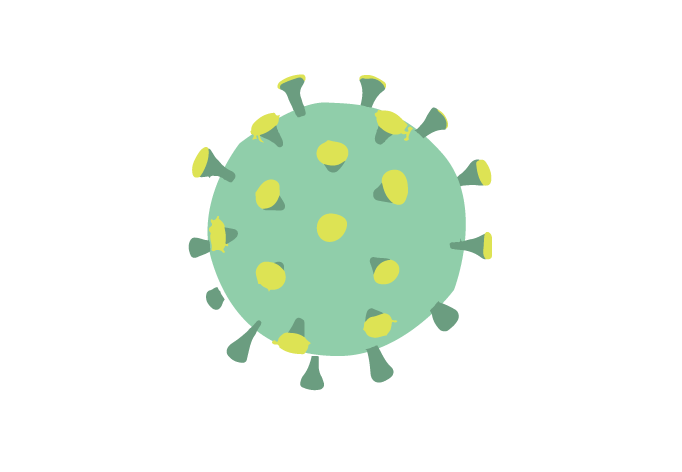 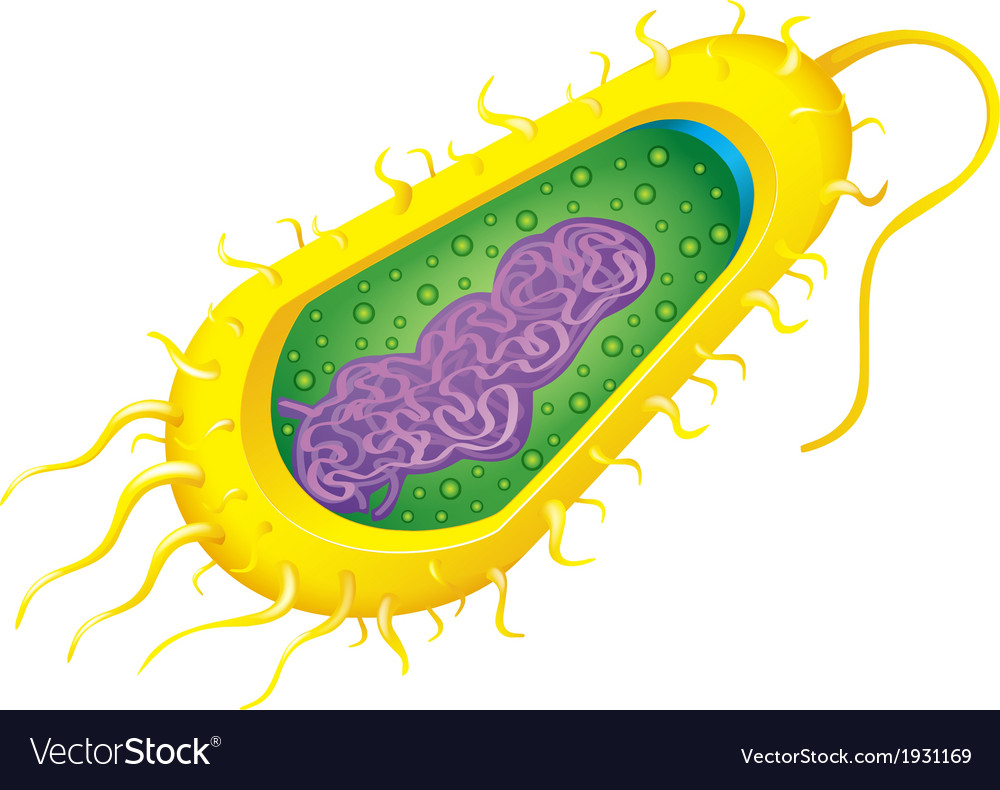 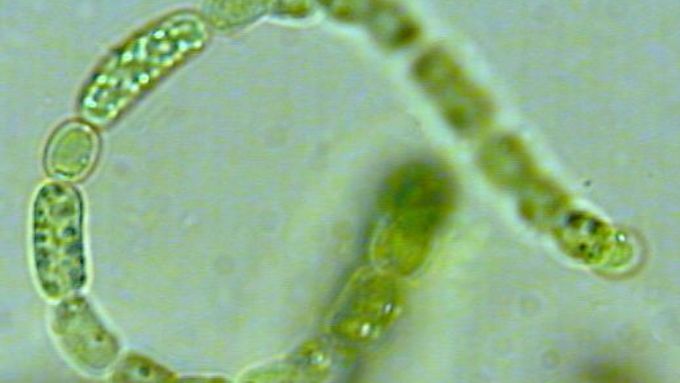 Organismy se rozdělují do těchto říší:

1) nebuněční (viry)
2) prvobuněční (bakterie, sinice)
3) houby
4) rostliny
5) živočichové
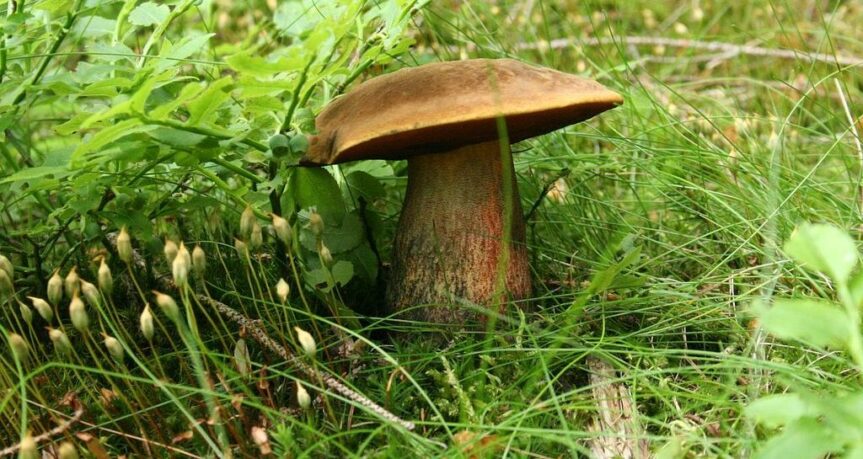 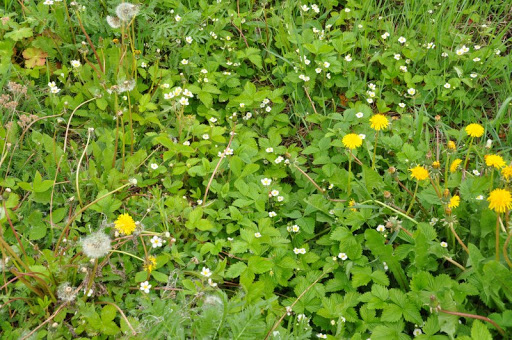 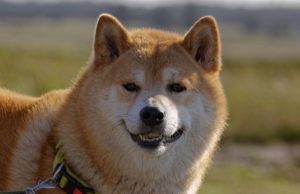 Jak to tedy je?
Proč je potřeba třídit organismy?
Abychom se v nich vyznali (abychom měli určitý systém).
Podle čeho se třídí organismy?
Podle vývoje a příbuzenských vztahů.
Z kolika částí je složeno jméno každého organismu a jak tyto části nazýváme?
Jméno každého organismu je složeno ze 2 částí (jméno rodové + jméno druhové).
Do jakých říší dělíme organismy? Doplňte.
Nebuněční (v____)
Prvobuněční (b________, s________)
____________
____________
____________
iry
                         akterie           inice
Houby
Rostliny
Živočichové
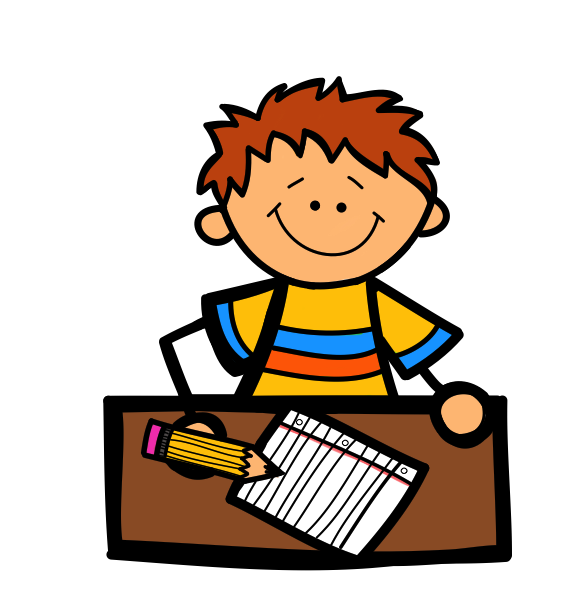